外研版新标准
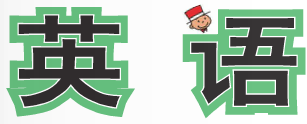 七年级上册
Module 4 
Healthy food
Unit 1
We've got lots of apples.
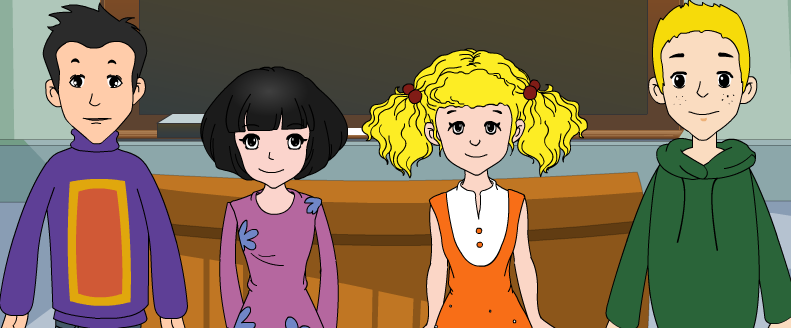 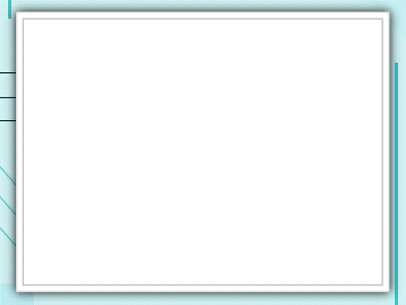 /'helθi /
/fu:d /
/driŋk /
/mi:t/
/'vedʒitəbl /
/'tʃɔkəlit /
/bi:n /
/bi:f /
/'tʃikən /
healthy 
food 
drink  
meat 
vegetable 
chocolate 
bean 
beef
chicken
/s / drinks    / t /  tea
 / z / apples   /d/ food
/’kærət /
/'kɔfi/
/ti:/
/dʒu:s /
/pə'teitəu /
/tə'mɑ:təu /
/hæv /
/kaind /
carrot
coffee
tea
juice 
potato  
tomato 
have 
kind
Words and expressions
Words and expressions
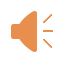 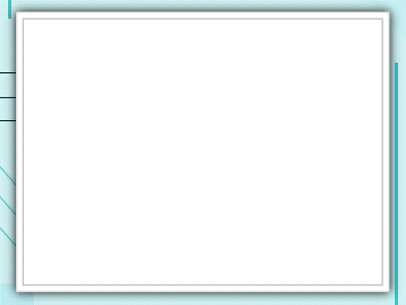 What’s this in English?
What are these?
It’s …
They are…
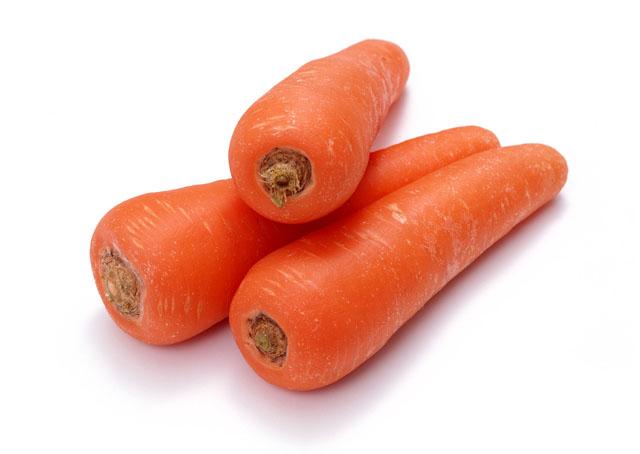 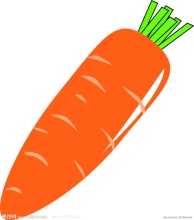 a carrot
carrots
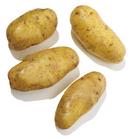 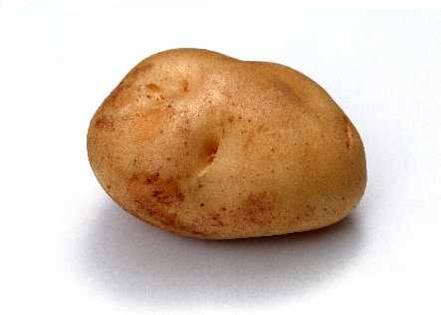 a potato
potatoes
a tomato
tomatoes
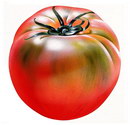 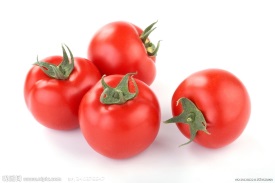 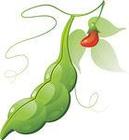 a bean
beans
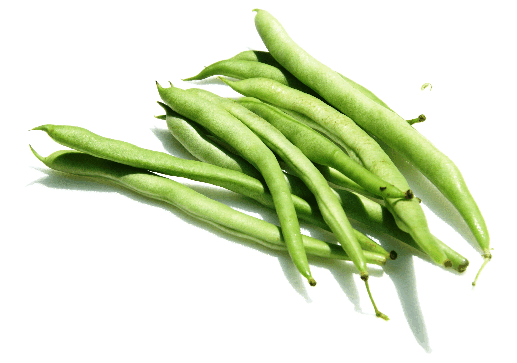 1. Talk about the pictures
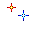 vegetables
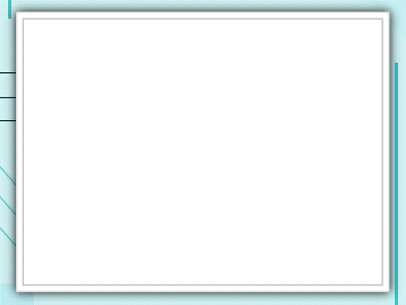 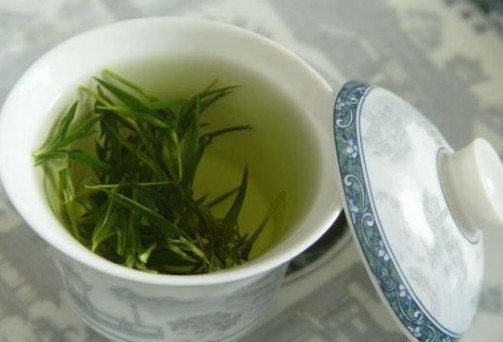 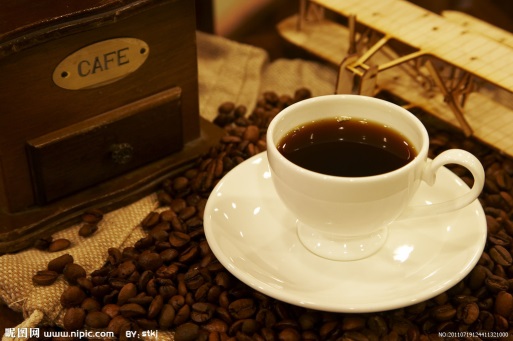 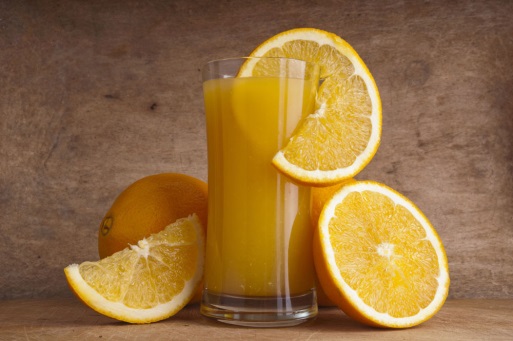 a cup of tea
a cup of coffee
a glass of juice
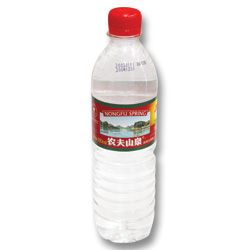 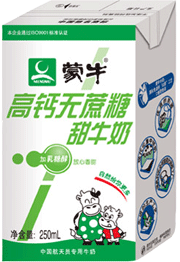 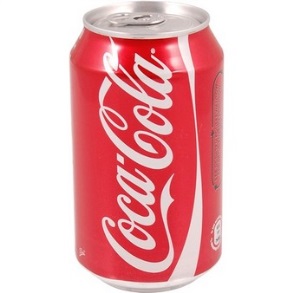 a bottle of water
a box of milk
a tin of cola
What can you see?
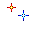 drink
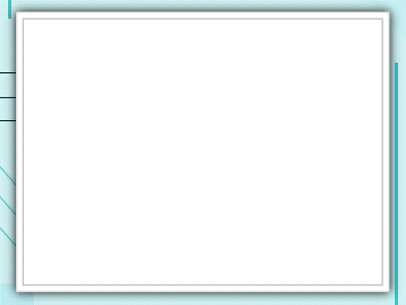 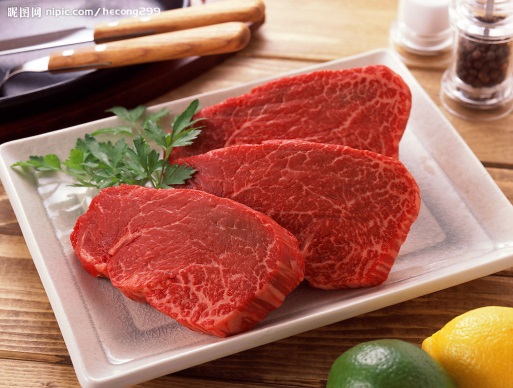 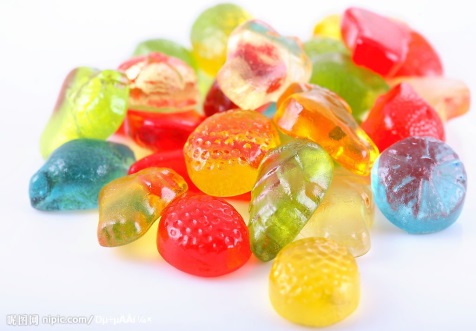 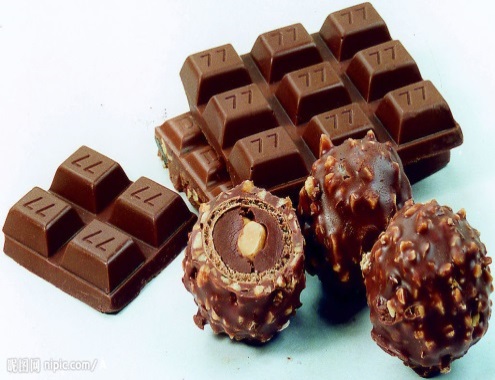 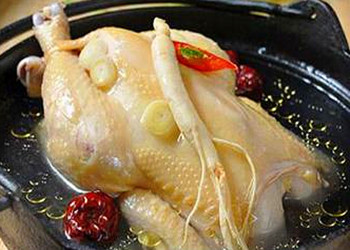 sweets
chocolate
candies
beef
chicken
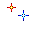 meat
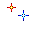 candy
How to say it in English?
Label the food in the pictures with the words from the box.
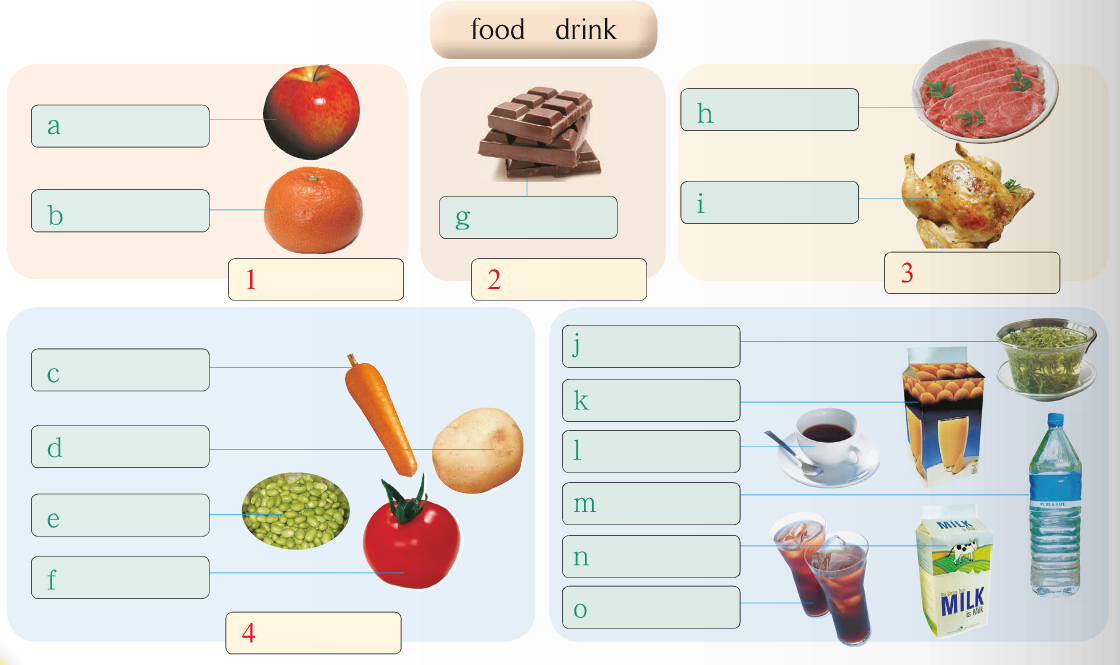 candy 
 fruit  
meat  
vegetables
drink
√
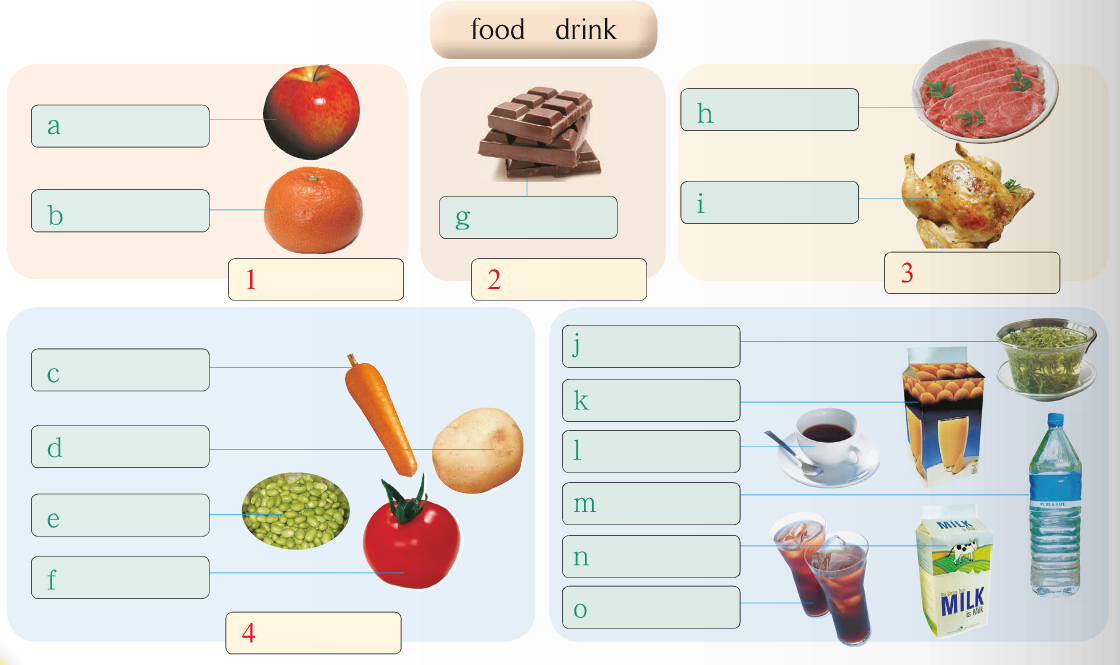 beef
apple(s)
orange(s)
chocolate
chicken
meat
fruit
candy
tea
carrot(s)
juice
potato (es)
water
beans
milk
tomato(es)
cola
vegetables
drink
coffee
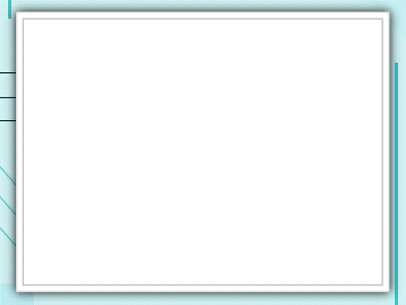 2. Listen and check the food and drink
           Betty and her mother have got
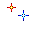 P20
apples                     juice
beans                      milk
beef                        oranges
carrots                   potatoes
chicken                  tea 
coffee                     tomatoes
cola                        water
√
x
x
x
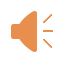 √
x
x
x
√
√
√
√
x
x
They have got some ….
They haven’t got any ….
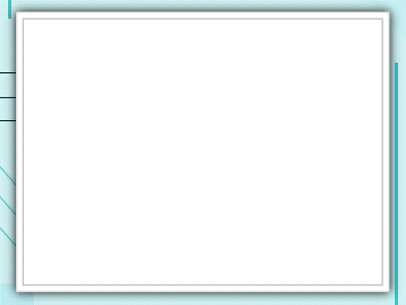 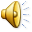 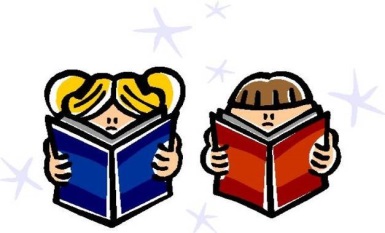 Now listen again, then complete the table
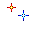 Things Tony’s family has got at home
Things Tony’s family hasn’t got at home
P21
meat
chicken
Food
chocolate
apples
oranges
orange juice
Drink
coffee
cola
tea
---Has Tony got any…?
---Yes, he has./ No, he hasn’t.
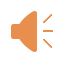 Watch and read!
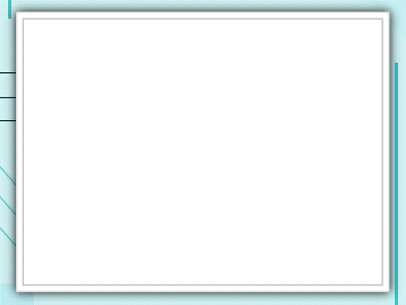 Dad: Tony, let’s go shopping for food and drink. Now, we haven’t got any meat. Let’s get some chicken.
Tony: Ok. Have we got any chocolate? 
Dad: Yes, we have. Too much chocolate isn’t good for you. Let’s get some fruit.
Tony: What kind of fruit? Apples?
Dad: No, we’ve got lots of apples. We haven’t got any oranges, so let’s get some.
Tony: How about some orange juice?
Dad: Yes, good idea! And coffee. Let’s get some for your mum. She hasn’t got any coffee.
Tony: All right, some coffee for Mum, and some cola for me. I haven’t got any cola.
Dad: No cola! Cola is bad for you! How about some tea?
Tony: Oh, too bad!
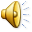 4. Recite!.
Drill-1
What's in your fridge?
You have got
1 three bananas
2
3
...
You haven't got
1 chicken
2
3
...
A: Have you got any bananas?
B: Yes, I have. I've got three bananas.
A: Have you got any chicken?
B: No, I haven't.
Drill-2
What's in your friend's fridge?
He has got
1 an apple
2
3
...
He hasn't got
1 cola
2
3
...
A: Has he got any apples?
B: Yes, he has. He's got only one apple.
A: Has he got any cola?
B: No, he hasn't.
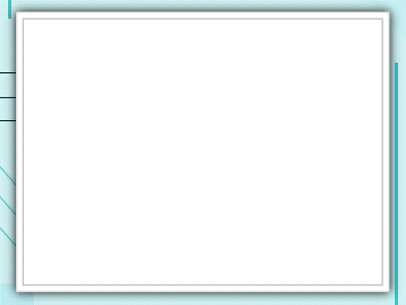 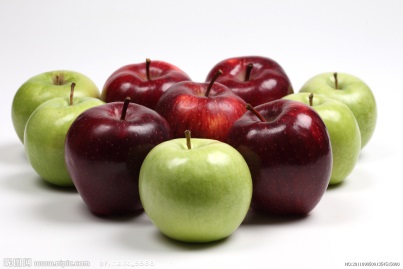 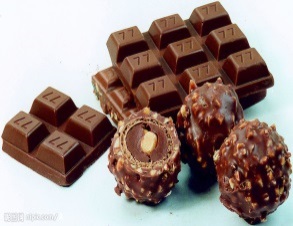 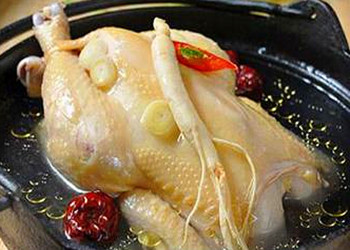 ×
×
√
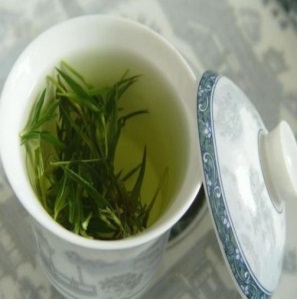 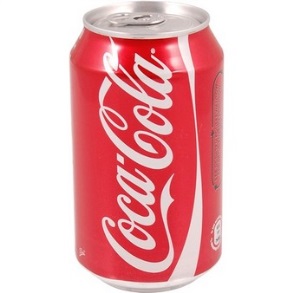 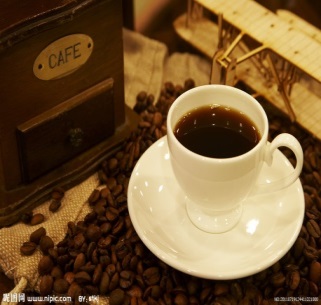 ×
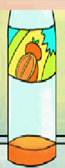 √
√
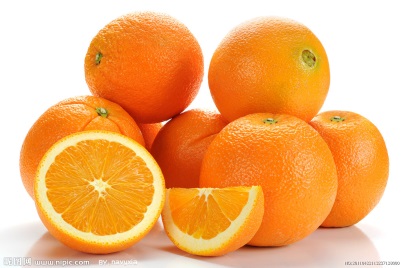 √
Make a dialogue!
Dad: It’s mum’s birthday tomorrow. Let’s make a big dinner for her.
You: Good idea! Let’s go shopping for food and drink.  
Dad: You check the fridge and I make a shopping list.
          Have we got any…?
          …(至少四样东西）
Dad: OK! Let’s go to the supermarket and give mum a big surprise.
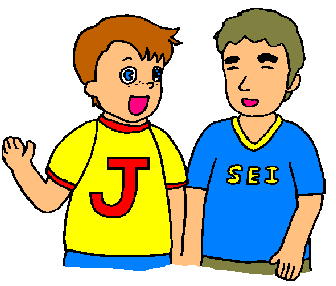 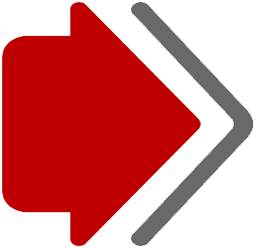 Good  bye!
授课教师
桂林市桂电中学 杨晔